СОЗДАНИЕ ПОЛОЖИТЕЛЬНОГО ПСИХОЛОГО - ПЕДАГОГИЧЕСКОГО КЛИМАТА В ДОШКОЛЬНОЙ ОРГАНИЗАЦИИ ОБРАЗОВАНИЯ
Подготовила 
                                                                                          Сокирка Е.П.
Целью нашей выпускной квалификационной работы, является разработка модели создания положительного микроклимата в организации дошкольного образования.
Объект исследования: психолого – педагогический микроклимат в педагогическом коллективе дошкольного образовательного учреждения.
Предмет исследования: процесс формирования микроклимата в коллективе.
Гипотезой нашего исследования явилось предположение о том, что управление организацией дошкольного образования будет эффективным, если руководителю использовать модель создания положительного микроклимата в дошкольной организации образования.
База исследования детский сад МОУ «Общеобразовательная школа – детский сад        с. Хрустовая»
Теоретико-методологической базой исследования выступили труды отечественных и зарубежных учёных, разрабатывавших проблему создании положительного  психолого - психологического климата коллектива в рамках классического и институционального подходов.
Р.С. Немов, А.Г. Кирпичников, П.И. Пидкасистый, А.Н. Лутошкин, P.JI. Кричевский, В.М. Шепель, Р.Х. Шакуров, М.Е. Литвак,говоря о роли положительных эмоциональных состояний коллектива, указывали, что благоприятный психологический климат выполняет важные для развития коллектива функции: 
интегральную- сплачивающую детей, 
стимулирующую- повышающую общий жизненный тонус членов коллектива, 
социально-познавательную- помогающую осознавать результаты своего труда,
 стабилизирующую- способствующую формированию чувства «Мы», отраженную в определенном стиле жизни коллектива, отличающего его от других.
Модель создания положительного психолого- педагогического микроклимата в дошкольной организации образования
Оптимизация психологического микроклимата является важным резервом повышения эффективности деятельности коллектива. Для разработки мероприятий по оптимизации психологического климата необходимо диагностировать его уровень развития и особенности, а также выявить те факторы, которые в данном коллективе могут быть использованы для коррекции и развития психологического климата.
Методика на выявление психологической атмосферы в коллективе
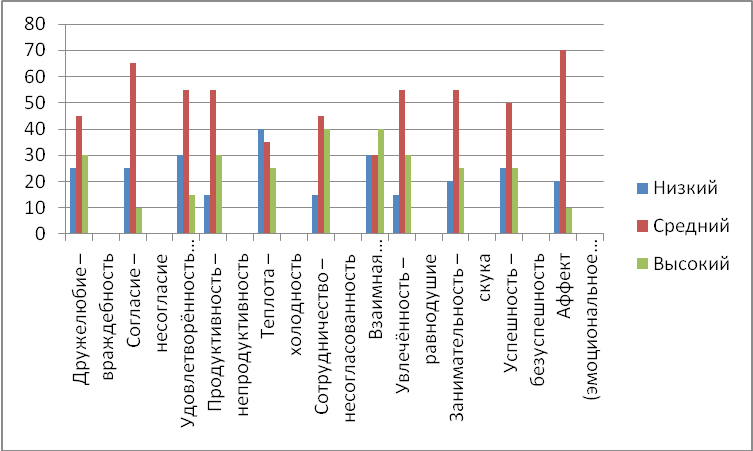 Методика диагностики делового, творческого и нравственного климата в коллективе
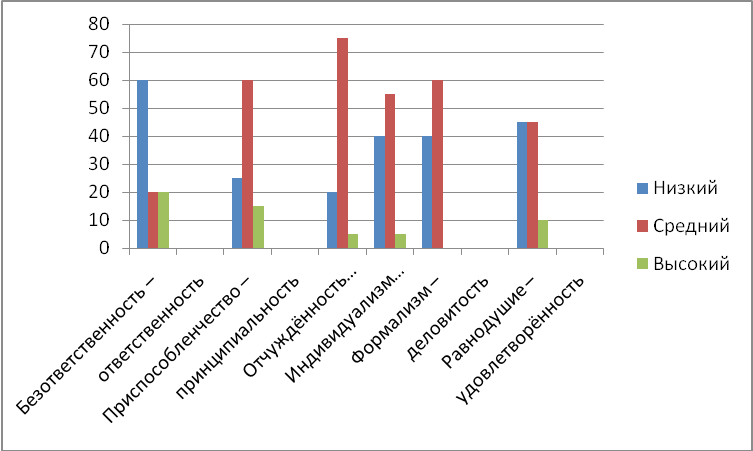 Направления дальнейшей деятельности в работе с педагогическим коллективом руководитель совместно с психологом выстраивает согласно планированию по реализации создания модели положительного психолого - педагогического микроклимата в организации дошкольного образования.
Большое значение для формирования благоприятного психолого – педагогического климата  имеет удовлетворенность работой, т.е. то, насколько работа является для человека интересной, разнообразной, творческой, соответствует ли она его профессиональному уровню, позволяет ли реализовать творческий потенциал, профессионально расти.
«Люди, чувствующие себя хорошо, дают хорошие результаты», – заметил Д. Карнеги.
Эти слова побудили администрацию нашего МДОУ на первый план поставить вопросы взаимоотношений членов коллектива, в том числе организацию досуга: праздников, юбилеев...
Д. Карнеги считает, что, если мы хотим помочь людям полностью раскрыть свой потенциал, мы должны любить их, а «лучшим образом потраченной минутой» полагает ту, которую он «вкладывал» в людей. Наверное, этот принцип следует взять за основу каждому руководителю. 

Нельзя забывать о том, что не только в работе человек находит удовлетворение. Досуг должен быть организован так, чтобы каждый член коллектива знал: о нем думают, заботятся.
Создать благоприятный психолого - педагогический микроклимат в своем коллективе сможет руководитель и управлять им лишь при условии признания приоритета личности во всем ее многообразии и многогранности проявлений . Роль «эмоционального лидера» должна быть занята именно руководителем.
В работе систематизированы основные подходы отечественных и зарубежных социологических школ к реализации технологий управления коллективами, выявлены основные направления создания социокультурных  детерминант руководителей и их подчиненных, что может быть использовано для сплочения  коллективов. 
 Разработанные схемы позволяют спрогнозировать влияние определенного набора личностных характеристик руководителя на восприятие его коллективом и создать наиболее оптимальную модель формирования социально-психологического микроклимата в трудовом коллективе.
СПАСИБО ЗА ВНИМАНИЕ!